СЕМИНАР ДЛЯ ПЕДАГОГОВтема:
 « СИНДРОМ ПРОФЕССИОНАЛЬНОГО 
                 ВЫГОРАНИЯ» 
                И  ЕГО ПРОФИЛАКТИКА
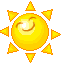 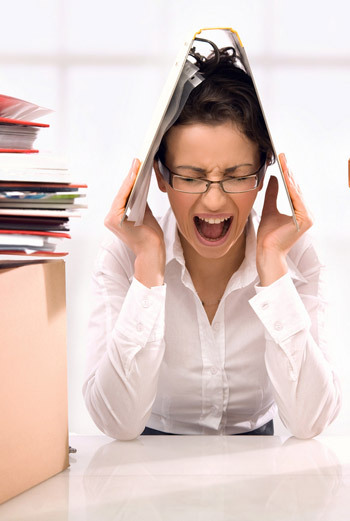 Материалы подготовлены психологом СОШ № 6 Касымовой З.Ж.
Синдром эмоционального выгорания
яркий эмоциональный образ, отражающий, по   мнению Морроу, внутреннее состояние работника, испытывающего дистресс профессионального выгорания
 можно обозначить так: «Запах горящей психологической проводки».
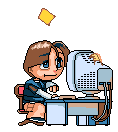 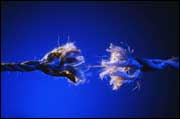 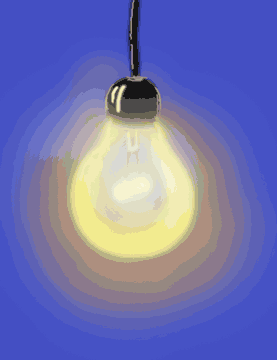 Профессиональная деформация:
Крайняя форма изменений качеств личности которые наступают под влиянием длительного выполнения профессиональной деятельности.
Неосознанная привычка человека измерять явления окружающего мира в соответствии с профессиональными стандартами. 
Определенная зацикленность на том или ином аспекте профессиональной деятельности.
Профессиональная деформация считается одним из отрицательных качеств профессионала.
Признаки синдрома профессионального выгорания
Невозможность концентрации на чем-то одном
Выраженная усталость, которая проявляется уже в начале рабочего дня и     прогрессирует к вечеру
Апатия, равнодушие, потеря интереса к
тому, что еще вчера казалось
значимым
Депрессия, снижение самооценки, чувство «загнанности»
Повышенная раздражительность, цинизм:
Со временем появляются неполадки со здоровьем
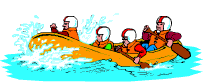 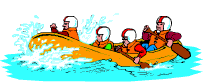 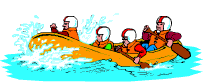 отчёты
готовность
сценарии
тетради
конспекты
доклады
диктанты
программы
дневники
планы
тетради
Уровни и стадии выгорания
Первая стадия:
кратковременные симптомы
Вторая стадия:
симптомы появляются регулярно
Третья стадия:
психосоматические заболевания
Снижение самооценки.
 исчезают положительные эмоции, появляется некоторая отстраненность в отношениях с членами семьи; 
 возникает состояние тревожности, неудовлетворенности; возвращаясь домой, все чаще хочется сказать: «Не лезьте ко мне, оставьте в покое!»
Как следствие, такие «сгоревшие» работники чувствуют беспомощность и апатию. Со временем это может перейти в агрессию и отчаяние.
Одиночество.
• возникают недоразумения с учениками и родителями, профессионал в кругу своих коллег начинает с пренебрежением говорить о некоторых из них;
• неприязнь начинает постепенно проявляться в присутствии учеников,  вначале это с трудом сдерживаемая антипатия, а затем и вспышки раздражения. 
Люди, страдающие от эмоционального сгорания, не в состоянии установить нормальный контакт с людьми.
Эмоциональное истощение                          • притупляются представления о ценностях жизни,  человек становится опасно равнодушным ко всему,                                 • глаза теряют блеск интереса к чему бы то ни было, и почти физически ощутимый холод безразличия поселяется в его душе.
Усталость, апатия и депрессия, сопровождающие эмоциональное сгорание, приводят к серьезным физическим недомоганиям
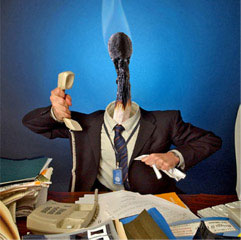 Лучшая гарантия против профессионального выгорания – развитие!
Самоконтроль и саморегуляция – это бесценные инструменты, с помощью которых осуществляется отладка образа жизни.
 В конечном счете, любая повторяющаяся в работе проблемная ситуация – это ваш профессиональный Вызов. Так примите его!
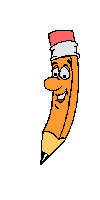 Тест «Состояние вашей нервной системы»
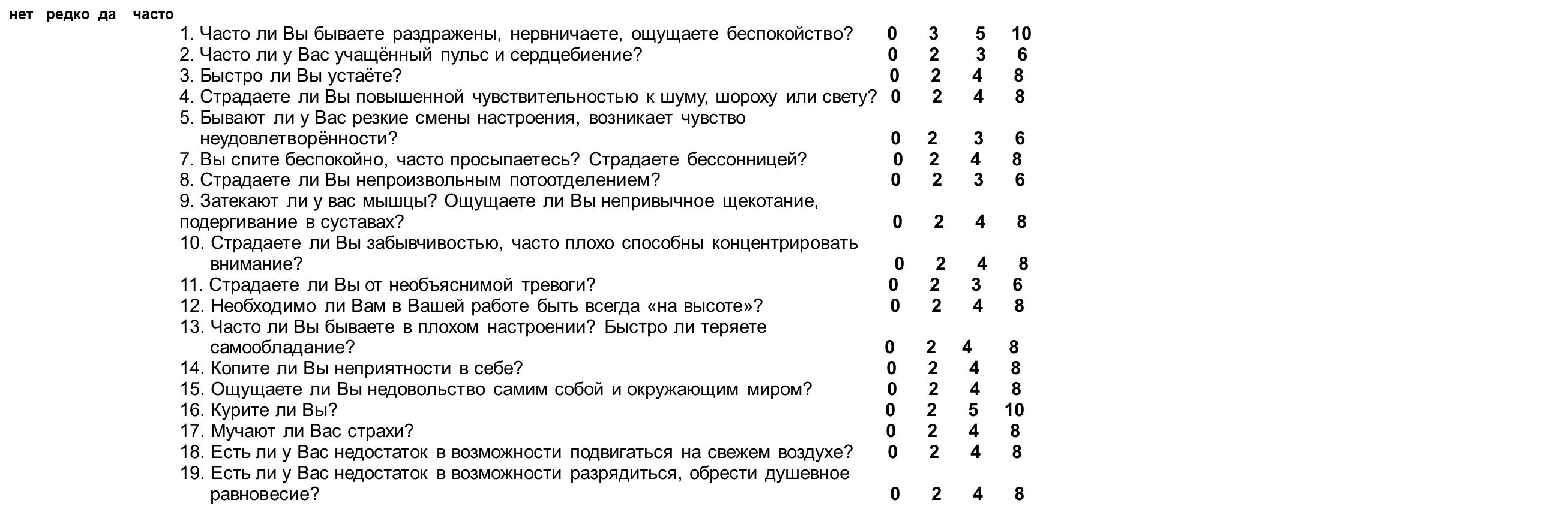 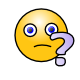 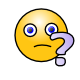 Проверьте себя
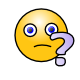 0-25 баллов: эта сумма может Вас не беспокоить. Однако всё-таки обратите внимание на сигналы вашего организма, постарайтесь устранить слабые места. 

 26-45 баллов: поводов для беспокойства нет и в этой ситуации. Однако не игнорируйте предупреждающие сигналы. Подумайте, что Вы можете для себя сделать. 

 46-60 баллов: Ваша нервная система ослаблена. Для здоровья необходима перемена образа жизни. Проанализируйте вопросы и ответы на них. Так Вы найдёте направление необходимых перемен. 

 Более 60 баллов: Ваши нервы сильно истощены. Необходимы срочные меры. Обязательно обратитесь к врачу.
Упражнения на релаксацию
Упр. «Благодарение»  (под релаксационную музыку)
	
	Расположитесь поудобнее, расслабьтесь и прикройте глаза. 	Понаблюдайте за дыханием, оно должно стать совершенно спокойным. Выполняйте это упражнение с установкой, что все-таки лучше жить, чем умереть. Скажите сами себе:

	Благодарю судьбу за то, что  я живу. Благодарю за то, что могу дышать и ощущать жизнь всеми моими чувствами. 
	Какое счастье, что у меня есть глаза, которые могут видеть, уши которые могут слышать, язык и нос, которые могут ощущать вкус и аромат еды, которую я вкушаю.
	Какое счастье, что у меня есть руки, которыми  я могу делать любимые дела, какое счастье, что у меня есть ноги, которые передвигают меня туда, куда я захочу.
	Благодарю моих родителей, что они дали мне возможность появиться на свет и владеть всем этим.
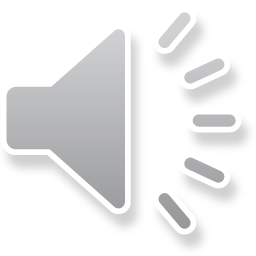 Благодарю моих учителей, которые научили меня писать и считать, чувствовать и размышлять, делать любимое дело, рассказали о многом из того, есть в этой жизни.
	Благодарю судьбу за то, что она дала мне моих друзей.
	Благодарю судьбу за то, что она дала мне возможность любить, даже если эта любовь не была взаимной.
	Благодарю жизнь за то, что в ней есть красота природы, в единении с которой можно испытывать блаженство.
	Благодарю жизнь за то, что в ней есть дары искусства, которые сравнимы с дарами богов.
	Запомните ощущения, которые возникли в момент выполнения этого упражнения и старайтесь прожить с этими ощущениями сначала один день, потом два, потом неделю. Вы делаете глубокий вдох и медленный выдох и открываете глаза.
Упр. « Воздушный шар» (под релаксационную музыку)

	Удобно расположитесь на стуле. Послушайте инструкцию.
Закройте глаза, сделайте глубокий вдох и медленно  про себя сосчитайте от 10 до 1. Считая, старайтесь полностью расслабится.

	Вообразите себе гигантский воздушный шар на утопающем в зелени лугу. Рассмотрите эту картинку как можно подробнее………. Вы подходите к воздушному шару….. и начинаете складывать все свои проблемы и тревоги в корзину шара. ….Когда корзина будет полной, представьте, как веревка воздушного шара сама отвязывается и он медленно набирает высоту. …Шар постепенно удаляется, превращаясь в маленькую точку и унося весь груз ваших проблем…… Вы делаете глубокий вдох и открываете глаза. 
	Это упражнение поможет Вам расслабиться и снять напряжение.
СОВЕТЫ ПО ОТНОШЕНИЮ 
К САМОМУ СЕБЕ 
И  К  СВОЕЙ ЖИЗНИ.
СОВЕТ 1
Регулируйте  темп  собственной жизни
планы
уроков
аттестация
педсовет
доклад
классный
час
отчёт
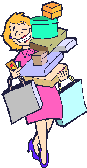 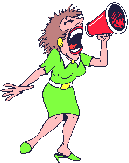 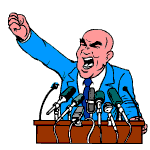 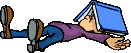 Пожелание: наслаждайтесь жизнью,
а не бегите по ней галопом. Ведь нам
с вами несказанно повезло - нам выпало жить!
Нам не надо прожить жизнь быстро, а надо хорошо!
СОВЕТ 2
Будьте эгоистом хотя бы иногда
МНОГО ДУМАЙ О РОДИНЕ
И ВСЕГДА-О СЕБЕ.
Прошу не беспокоить и 
не беспокоиться!
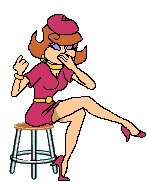 Имейте свой «улиткин домик».
Пусть в вашей жизни всегда будет хотя бы 
3 причала:
семья, друзья и родина.
СОВЕТ З
Взгляни на себя со стороны
Держите собственные мысли под своим 
жёстким контролем! Пусть ваши ученики 
никогда о вас не говорят:
 «Учительница нервная моя!»
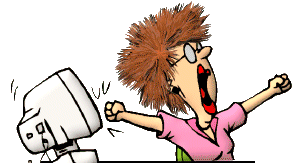 СОВЕТ Ч
Проблемы не надо переживать, 
их надо решать.
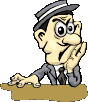 Уважаемые коллеги, да не зеленее у нашего
соседа трава, ничуть она не лучше нашей, просто
видна она нам под другим углом зрения, вот и всё!
Помните, что жизнь без проблем - это миф, а не жизнь.
Итак, принимаем за аксиому, если у нас есть проблемы- ура! 
Значит, мы ещё живы.
СОВЕТ 5
Реально оценивайте свои возможности
…Оказавшись во время шторма в открытом море пессимист подумает: «Этот ветер никогда не закончится!»
Оптимист будет верить и ждать, когда ветер утихнет.
А реалист станет сооружать парус…
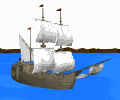 Мчитесь по морю жизни
на всех парусах!
СОВЕТ 6
Возьмите ответственность за себя на себя!
Ну что же, капитаны, поднимаем якоря и вперёд!
Большому капитану – большое плавание!
И пусть жизненные трудности и передряги не
забирают ветер из ваших парусов. Попутного вам ветра!
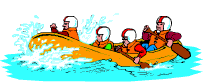 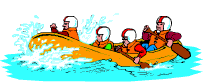 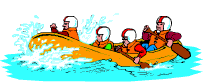 отчёты
тетради
сценарии
тетради
конспекты
доклады
диктанты
планы
тетради
планы
тетради
СОВЕТ 7
Ищите и имейте свой набор способов
снятия стресса и усталости.
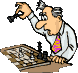 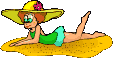 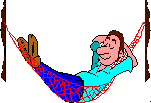 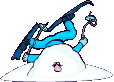 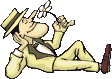 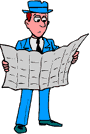 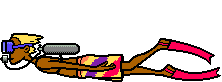 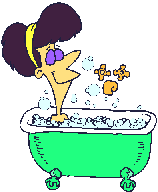 СОВЕТ 8
Украшайте свой дом,
своё рабочее место и себя.
Живите красиво. Устраивайте себе праздники.
Организовывайте себе красивые праздники и наслаждайтесь ими.
Красота требует средств, и не только материальных, а еще больше
 интеллектуальных и духовных. Не скупитесь в этих средствах! 
Живите красиво! И никогда не будьте интеллектуально , эмоционально
 и духовно голодны!
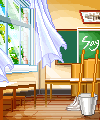 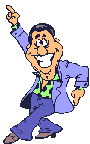 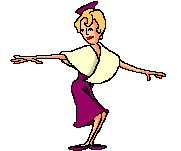 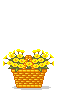 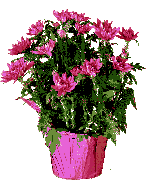 СОВЕТ  9
"Я не могу себе позволить 
не заниматься собственным здоровьем!"
Сделайте заботу о собственном здоровье и здоровом образе жизни своим главным жизненным приоритетом.
Составьте свой собственный список особо полезных дел для вашего здоровья:
Физзарядка.
Самомассаж.
Разгрузочный день.
Голодный день.
Контрастный душ.
Лыжная прогулка зимой, длительная пешая прогулка летом.
Прием травяных настоев.
Занятие на велотренажёре.
Очистительная клизма.
Аутотренинг.
…
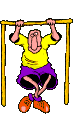 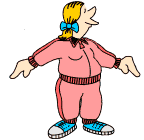 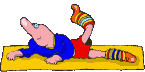 СОВЕТ 10
Всегда оставляйте за собой право
на личное жизненное пространство,
в которое никому не разрешено вторгаться.
Помните, у каждого человека есть право на личное жизненное 
пространство, на одиночество и на молчание. И не бойтесь бороться за приятности в собственной жизни.
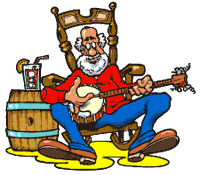 ВСЁ В ТВОИХ РУКАХ
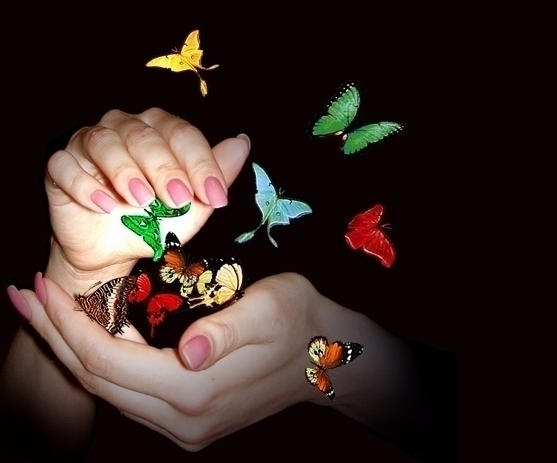 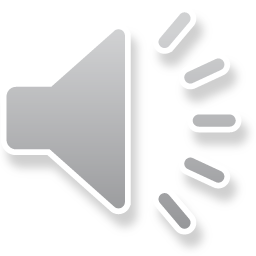